Wellbeing Session
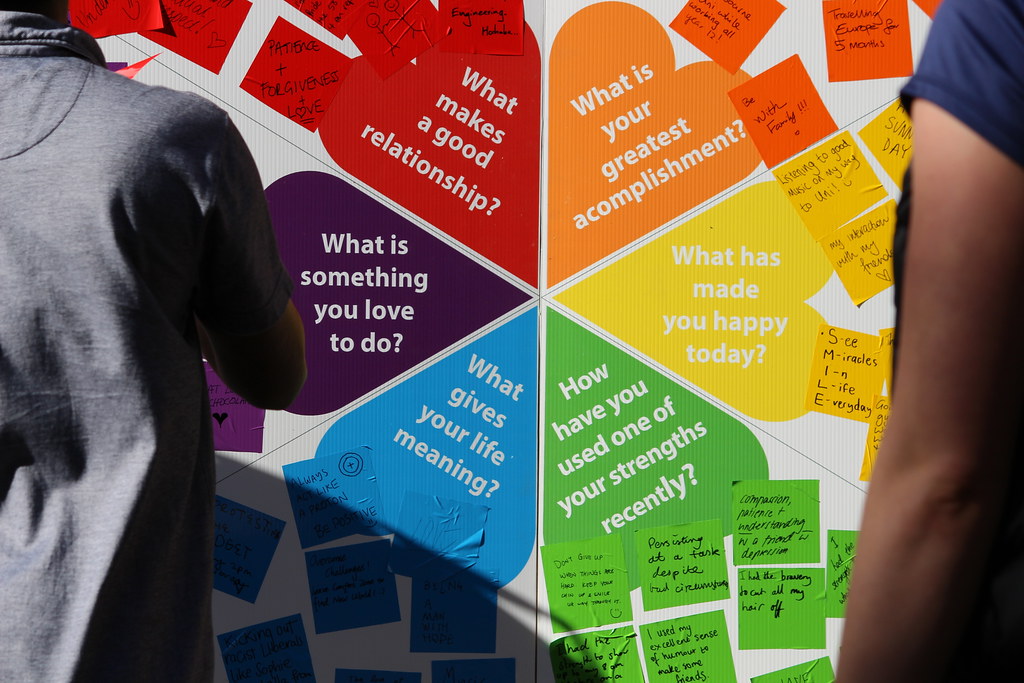 Wellbeing
What does it mean? What is our understanding of wellbeing?
Thriving. When people thrive, they operate from the state that is the best version of themselves.
Feeling good and functioning well and comprises an individual’s experience of their life; and a comparison of life circumstances with social norms and values.
WHO states: "Health is a state of complete physical, mental and social well-being and not merely the absence of disease or infirmity." 
Put simply is about “How we are doing” as individuals, as colleagues, in communities and as a nation and how sustainable this is for the future.
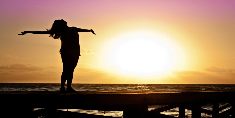 What factors can affect our wellbeing
Physical
Emotional
Environmental
Social
Financial
What factors can affect our wellbeing
Physical - encompasses strength and stability, form and function.
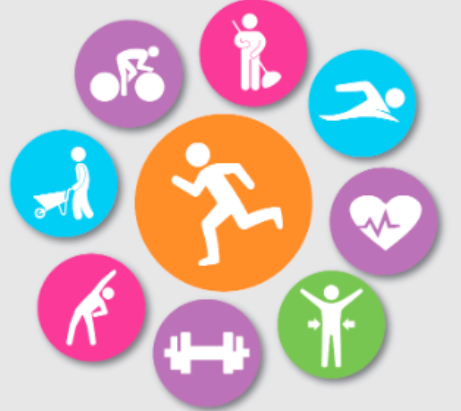 What factors can affect our wellbeing
Emotional - ability to produce positive emotions, moods, thoughts, and feelings and adapt.
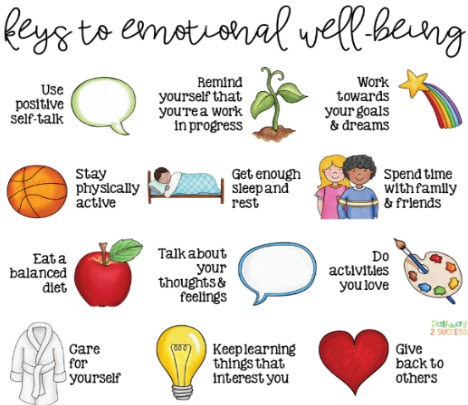 What factors can affect our wellbeing
Environmental - good health by occupying pleasant, stimulating environments.
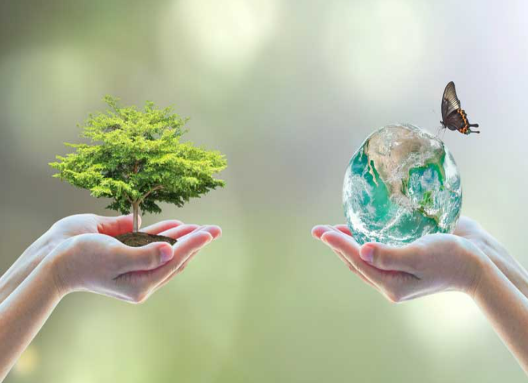 What factors can affect our wellbeing
Social - your relationships, how you connect with others and social standards.
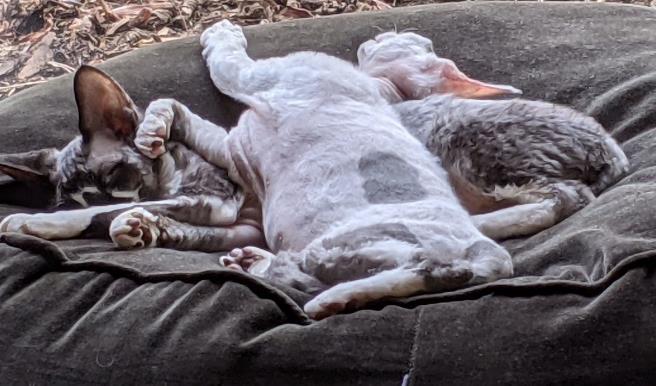 What factors can affect our wellbeing
Financial - having a good relationship with money.
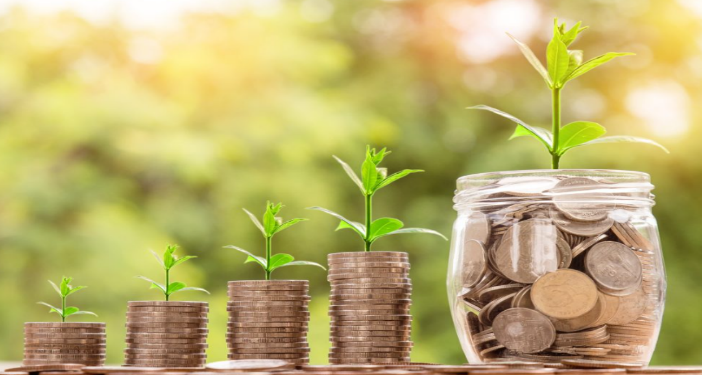 Exercise – Reflection on our Personal Wellbeing
Individually, or in pairs, rate yourself between 1 (lowest) and 10 on how satisfied you are with the following elements of your personal wellbeing: 
Physical
Emotional
Environmental
Social
Financial

Then in pairs/small groups, discuss, based on these ratings, what do you think is impacting both positively and negatively on your wellbeing most at moment? 
What strategies do you/can you employ and share with others? Write your ideas/strategies on post it notes and stick them on the appropriate flipchart papers
[Speaker Notes: explore your wellbeing as an individual, explore what this brings up for you, discover what you are learning about yourself, receive compassionate support and challenge from your peers]
Your Wellbeing at Work
Herzberg – Motivation-Hygiene Theory
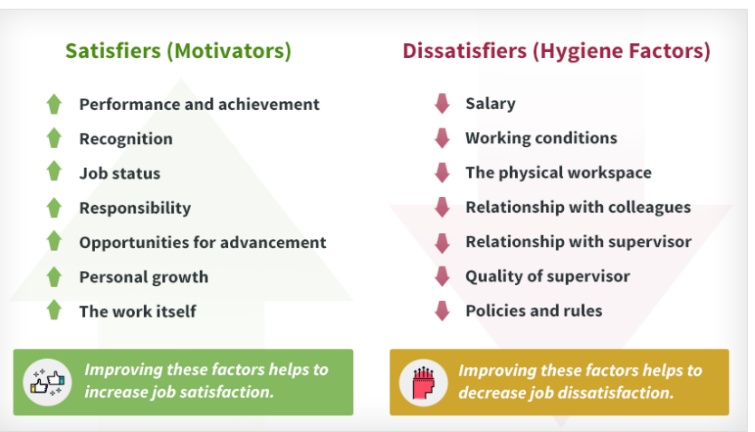 Exercise – Support for our wellbeing at work
In small groups, discuss and think of ideas about what the following:

What more can we do to support ourselves at work?
What support do we need from each other at work?
What support do we need from our managers at work?
What more do we need from ELFT to support us at work?

Write your ideas on flipchart paper and be prepared to feedback to the wider group
[Speaker Notes: explore your wellbeing as an individual, explore what this brings up for you, discover what you are learning about yourself, receive compassionate support and challenge from your peers]
Wellbeing
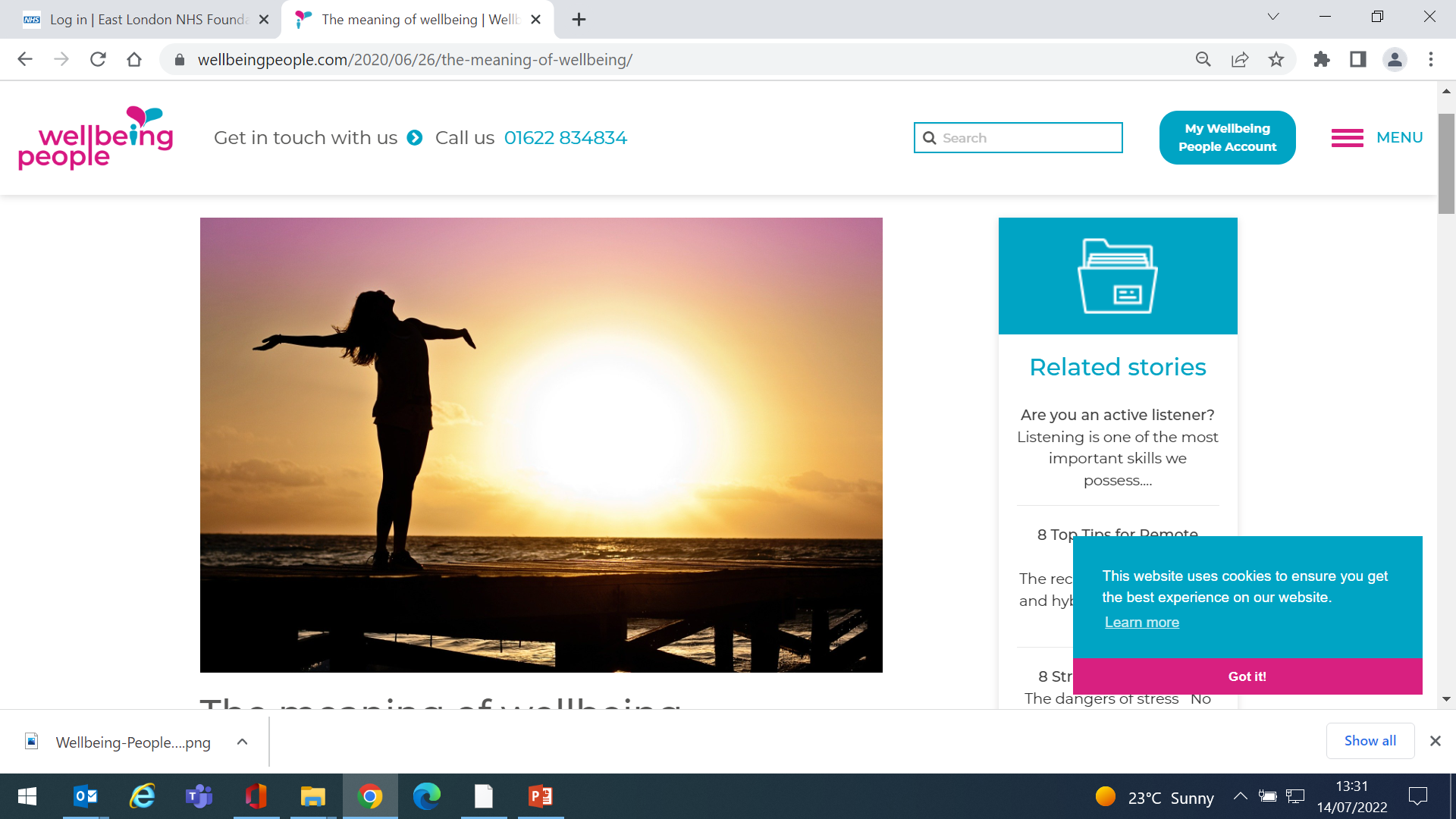 Why Is It so important?

Linked to:
Improved physical health
Greater productivity
Increases life expectancy
Improved mental health
Faster recovery times from illness
Associated with positive health behaviours
Burnout
Burnout? What  is it?
A state of emotional, physical and mental exhaustion caused by excessive of prolonged stress
Work characteristics where more likely
Unpredictable work environment
Lack of control over work
Unclear work/job expectations
Dysfunctional work dynamics
Lack of social support/unheard/unfair treatment
Extreme/unrealistic timelines
Work life imbalance
Lack of communication
Symptoms
Exhaustion/Tired/Drained
Feeling detached from work
Lack of personal identity
Self doubt/reduced confidence in ability to do your job
Procrastination
Helpless/Trapped
Cynical/Negative Outlook
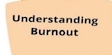 Consequences
Insomnia, Anger, Irritability, Excess Stress, Sadness, Heart Disease, High blood pressure, Type II diabetes, vulnerability to other illnesses, Relationship breakdown, Conflict.
Stress & Responses to Stress
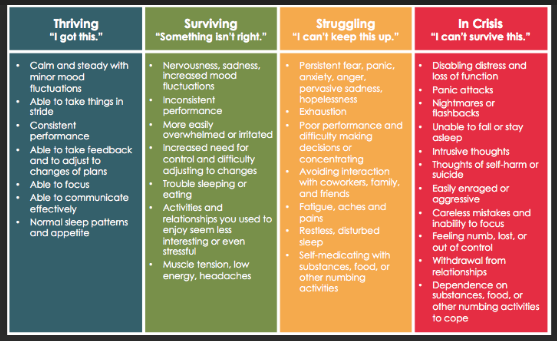 Stress & Responses to Stress
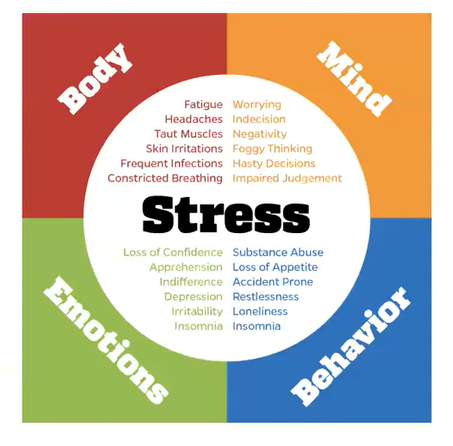 Our Employee Assistance Programme
Care First
0800 174 319
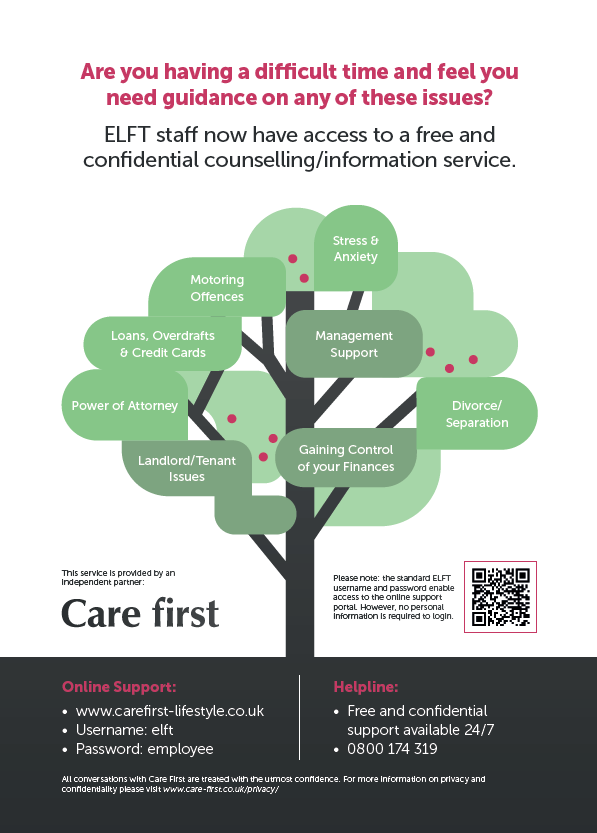 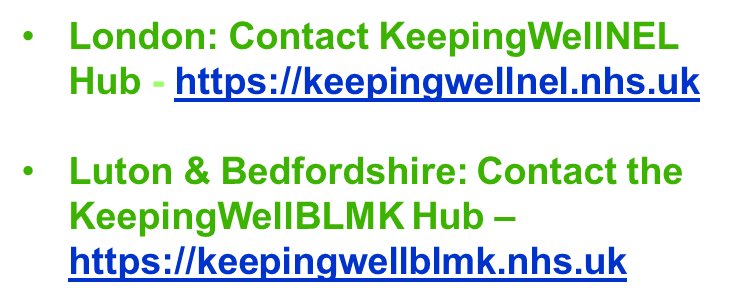 What factors can affect our Wellbeing
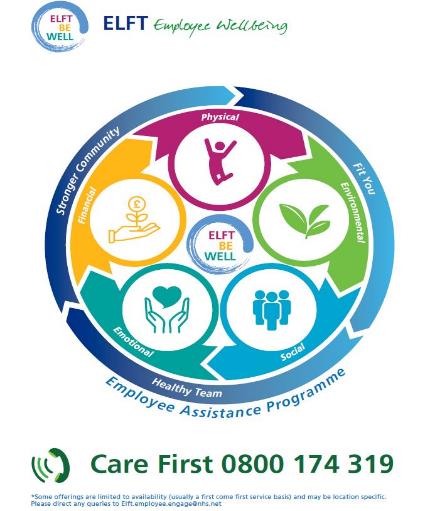 Our Wellbeing Wheel
ELFT Wellbeing Conversations
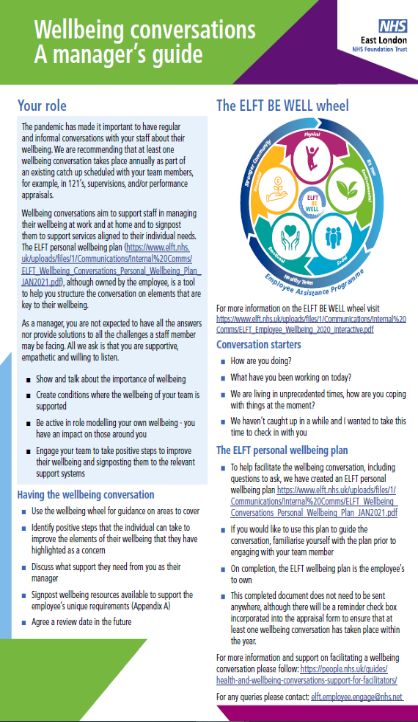 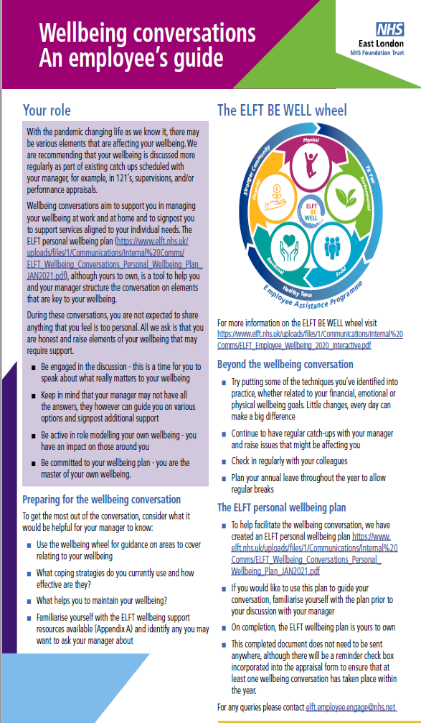 Wellbeing Plan
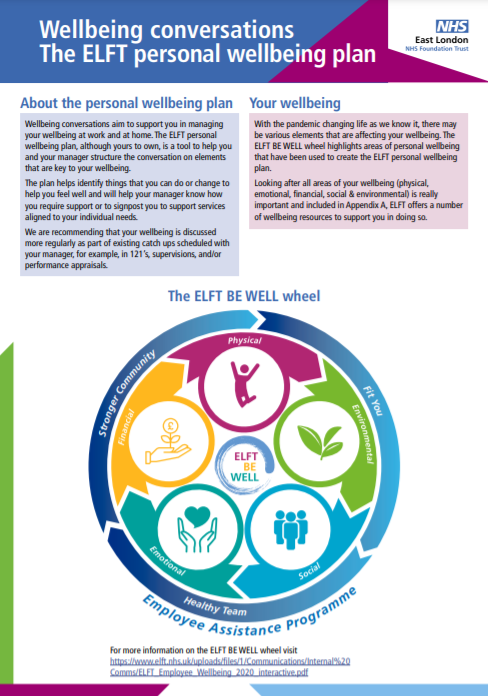 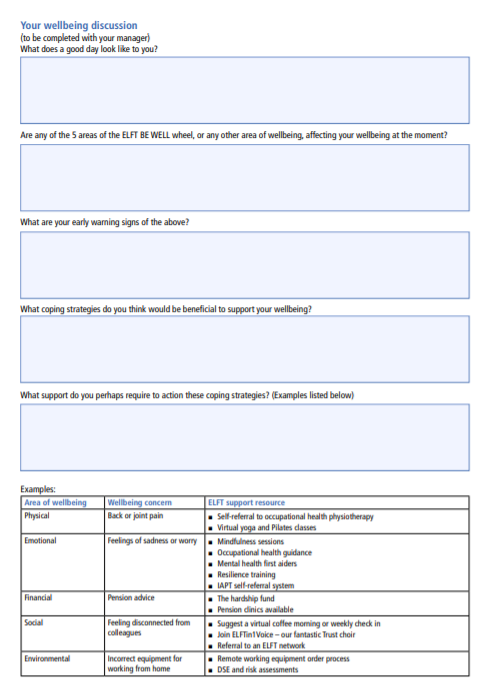 Your staff/people’s wellbeing
Lead by example (take an interest in your own wellbeing, manage overtime etc.)

Check in on your teams & signpost them to necessary Trust support 

Ensure your teams have access to the basics (breaks, correct equipment, clear roles & responsibilities)
ELFT Benefits